Regular Expression Matching Algorithms
Michael T. Goodrich
University of California, Irvine
RE’s: Review
Regular expressions  are an algebraic way to describe languages.
They describe exactly the regular languages.
If E is a regular expression, then L(E) is the language it defines.
An individual character is an RE, and we define RE’s inductively using concatenation, or (union), and * closure. 
Parentheses may be used wherever needed to influence the grouping of operators.
Order of precedence is * (highest), then concatenation, then | (lowest).
2
Examples: RE’s
L((0|1)*101(0|1)*) = all strings of 0’s and 1’s having 101 as a substring.
L((0|1)*1(0|1)*0(0|1)*1(0|1)*) = all strings of 0’s and 1’s having 101 as a subsequence.
L(1*(1*01*01*01*)*1*) =all strings of 0’s and 1’s having a number of 0’s that is a multiple of 3.
3
Converting a RE to an ε-NFA
Proof was published in 1968 by Ken Thompson.




…*
1983: Ken Thompson received the Turing Award (along with Dennis Ritchie).

*He also invented Unix (w/ Dennis Ritchie) and the B language (which was a precursor to C, which was invented by Ritchie)
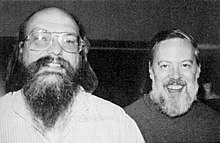 Image from https://en.wikipedia.org/wiki/Ken_Thompson
Converting a RE to an ε-NFA
Proof is an induction on the number of operators (or, concatenation, * closure) in the RE.
We always construct an automaton of a special form:
No arcs from outside,
no arcs leaving
Start state:
Only state
with external
predecessors
“Final” state:
Only state
with external
successors
5
ε
a
RE to ε-NFA: Basis
Symbol a:

ε:

∅:
6
For E1
For E2
ε
ε
ε
ε
For E1 | E2
RE to ε-NFA: Induction 1 – Or
7
For E1
For E2
ε
For E1E2
RE to ε-NFA: Induction 2 – Concatenation
8
ε
For E
ε
ε
ε
For E*
RE to ε-NFA: Induction 3 – Closure
9
Example
For the RE (ε|(a*b)):
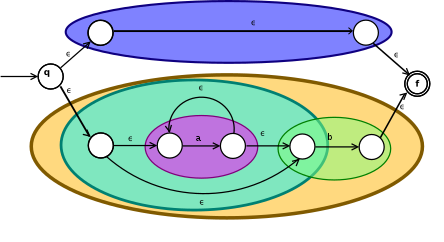 Image from https://en.wikipedia.org/wiki/Thompson%27s_construction
Analysis
Note that each combination in the above construction adds only a constant number of nodes and edges in each step.
So, if we start with an RE with m symbols, we will construct an equivalent ε-NFA of size O(m).
Thus, we can determine whether a regular expression of size m matches a string of size n by converting the RE to an equivalent ε-NFA, converting that to an equivalent DFA, and using DFA simulation to test for a match in O(2m + n) time.
Alternatively, we can use ε-NFA simulation to test for a regular-expression match in O(mn) time.